GOES-13 and GOES-16 3.8µm and 11µm BT direct comparisons to stress the importance of scene dependent SBAFs
David Doelling and Conor Haney

GSICS IR subgroup meeting
Nov 2, 2023
Motivation
Can the same nighttime cloud retrieval algorithm be used between GOES-16 and GOES-13 utilizing only the 3.8µm (SIR) and 11µm (WN) channels?
The goal is continuity cloud properties between GOES 2nd (GOES-8 to 15) and 3rd generation (GOES-16 to 19) for the CERES project
During December 2017 the GOES-13 and GOES-16 GEO satellites were both located at 75° W
Both GEO domains are angle matched
The GOES-13 and GOES-16 sensor differences
SIR and WN IR channels are spectrally different
The SIR and WN channels pixel resolution is 4x2.3-km for GOES-13 and 2x2-km for GOES-16
GOES-13 scans FD from North to South in 26 minutes
GOES-16 scans a FD image every 15 minutes
Comparison of GOES-13 and GOES-16 0.1° gridded BT for Jan 1, 2018, 5:45 GMT (both sensors)
Spectral Response functions
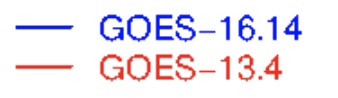 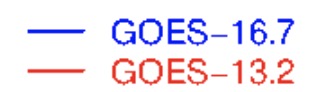 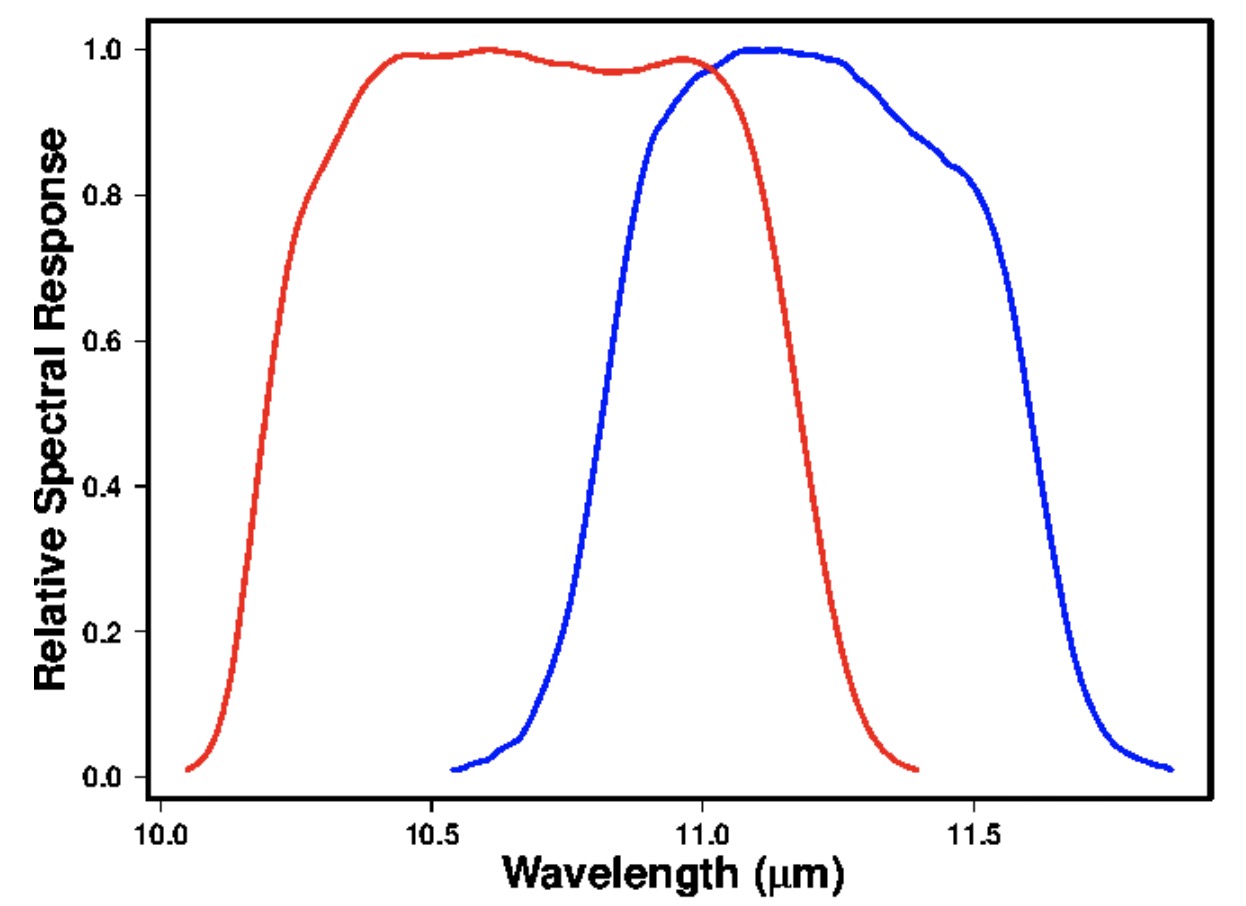 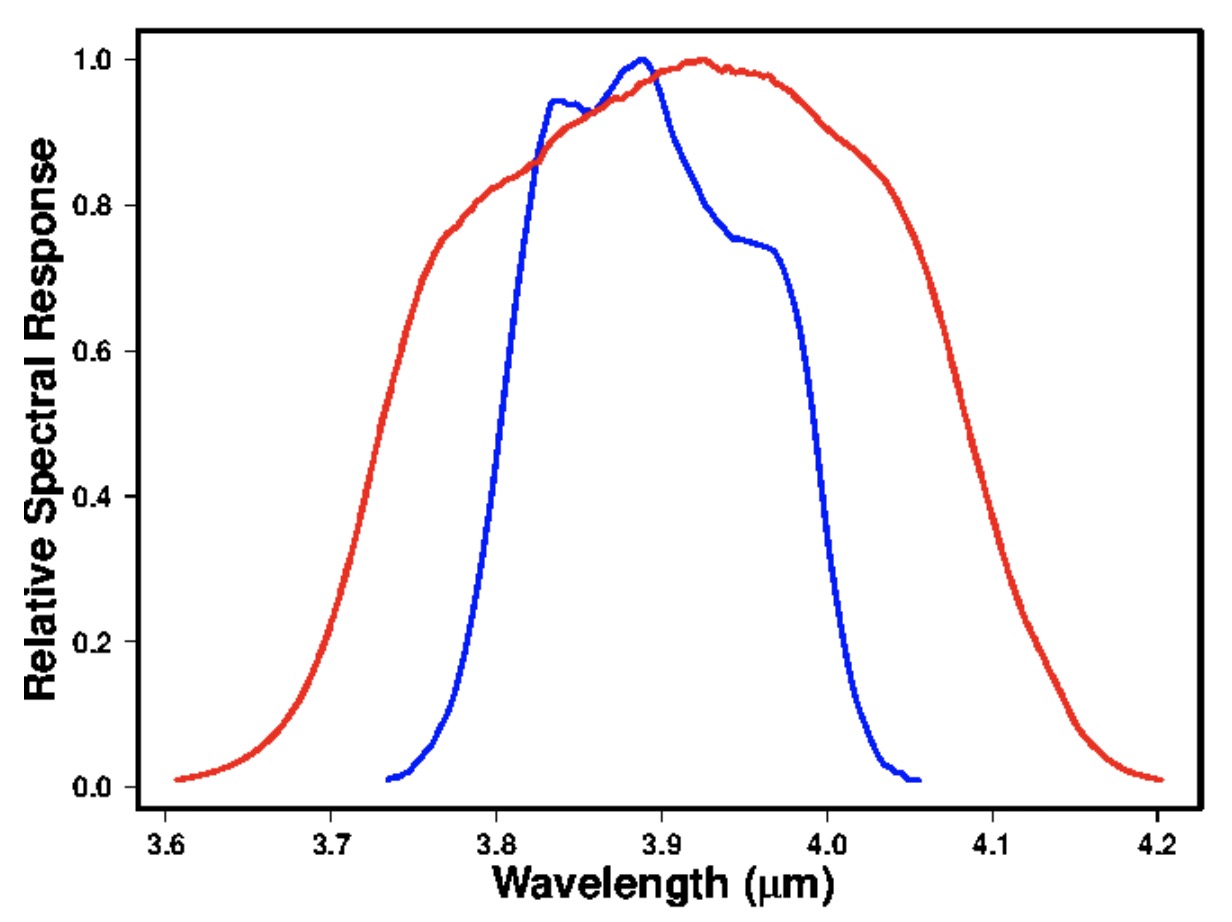 brightest 0.5-km reflectance within a 2-km footprint
darkest 0.5-km reflectance within a 2-km footprint
mean 2-km reflectance
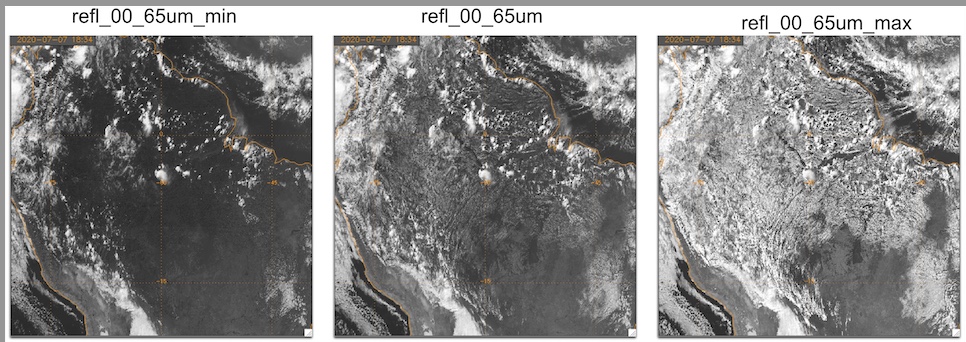 courtesy of Andy Heidinger
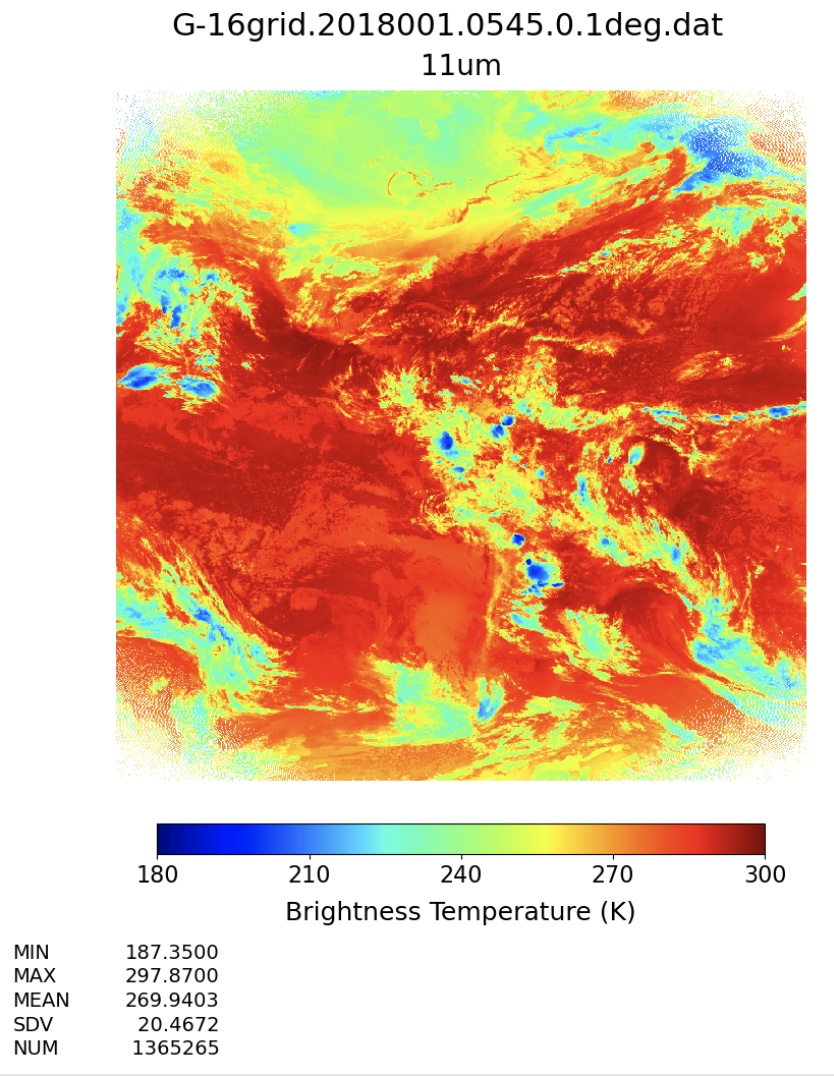 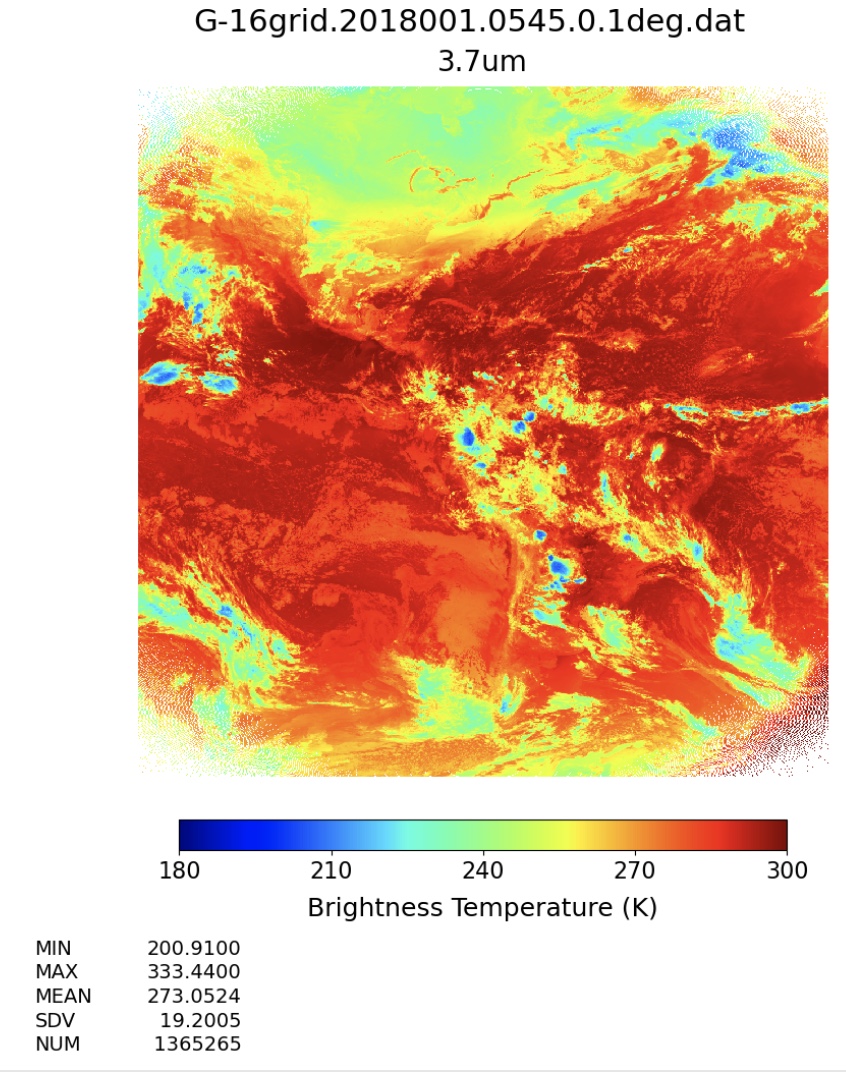 G16 BT
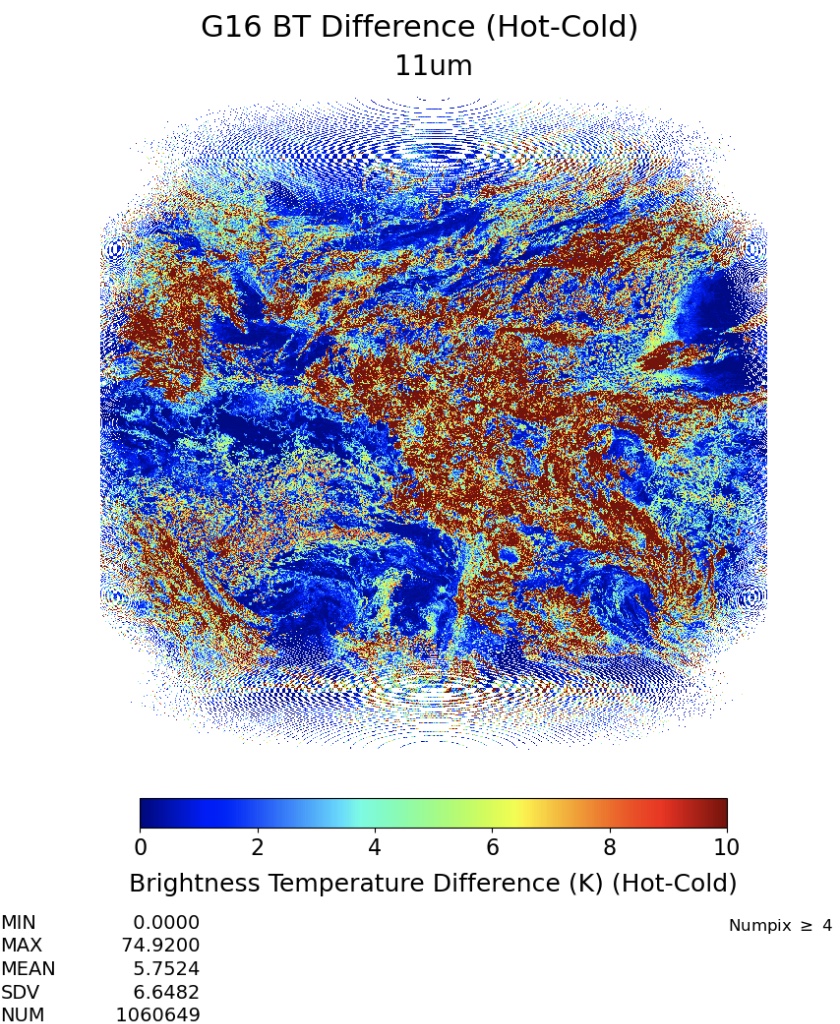 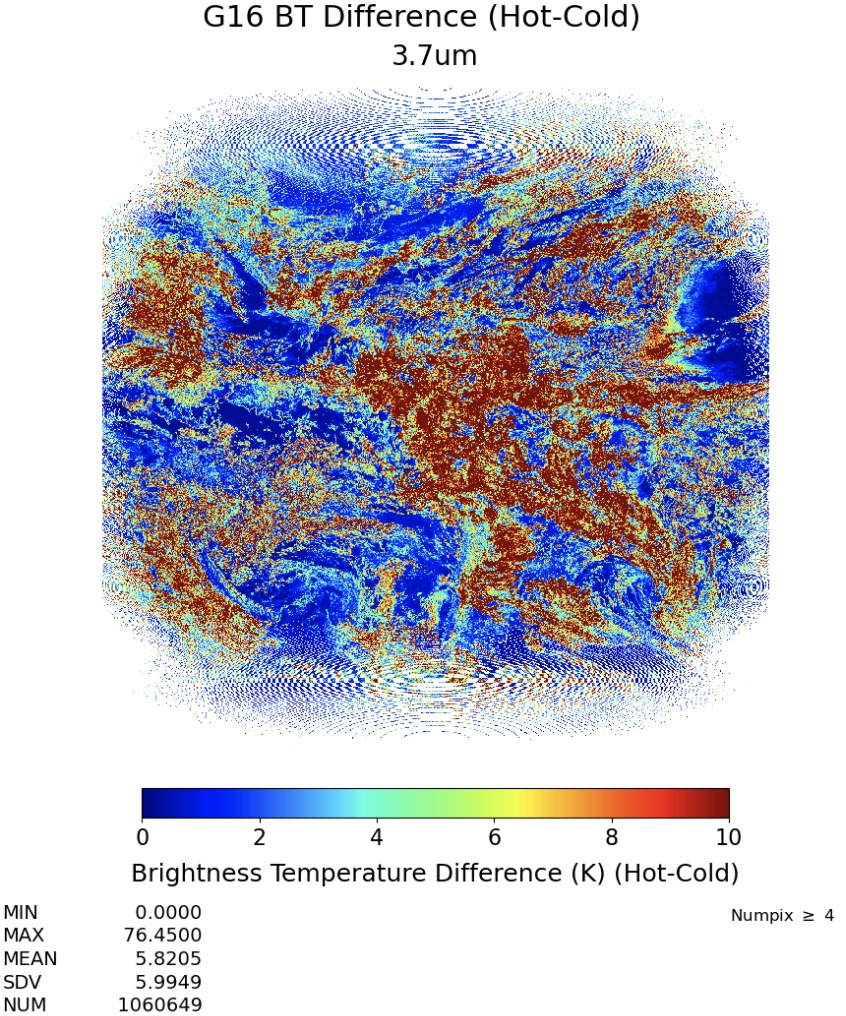 G16 HOT-COLD BT pixel in 0.1° grid
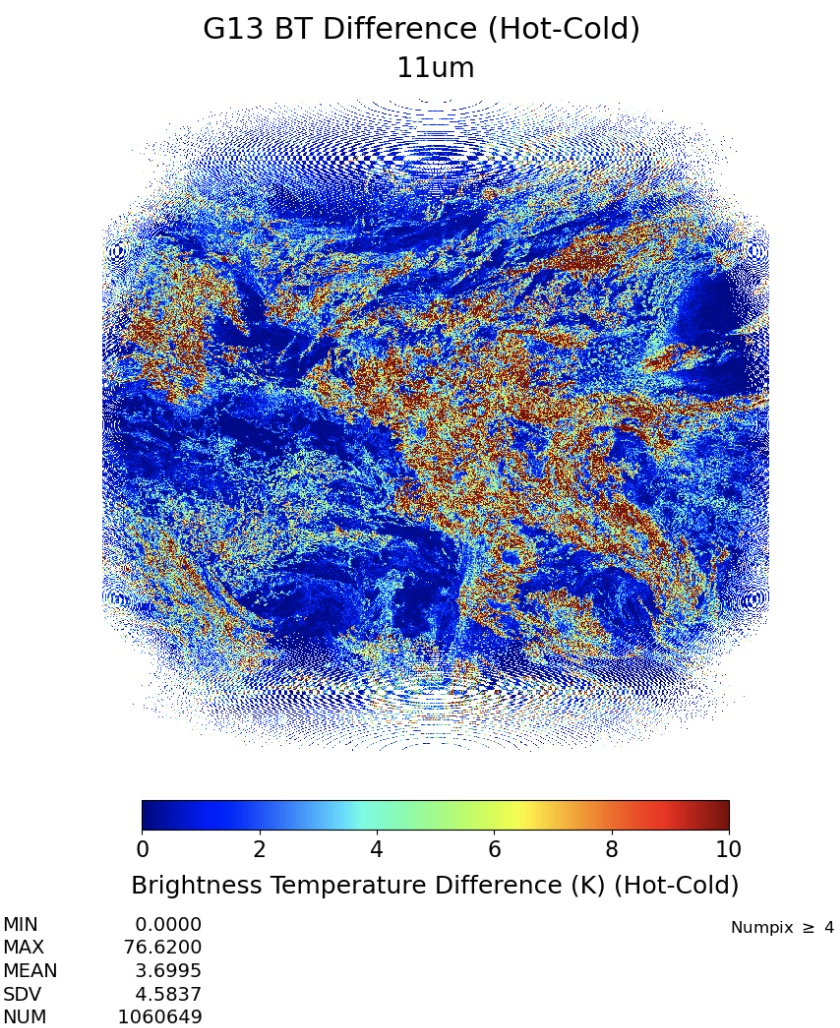 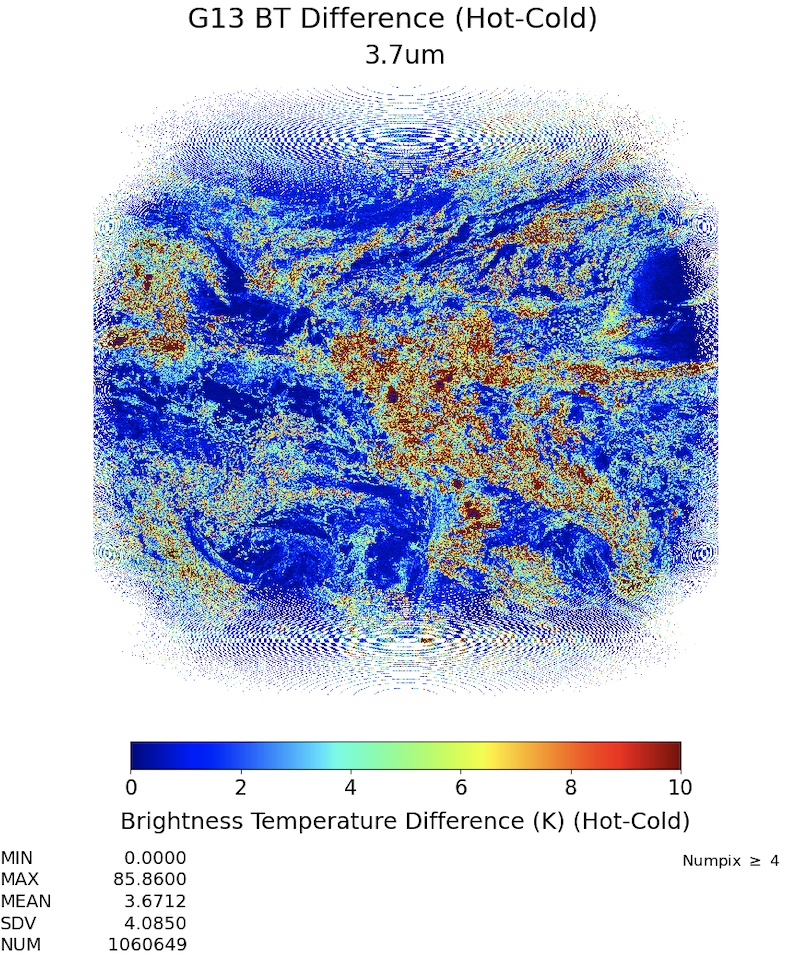 G13 HOT-COLD BT pixel in 0.1° grid
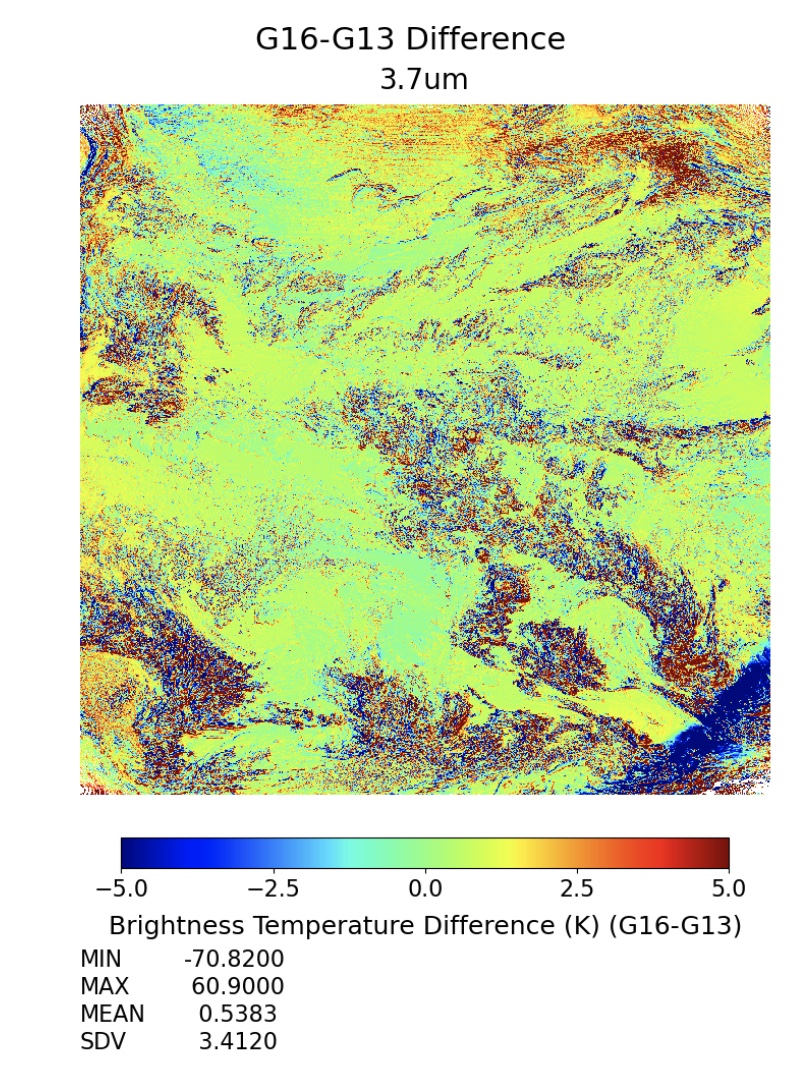 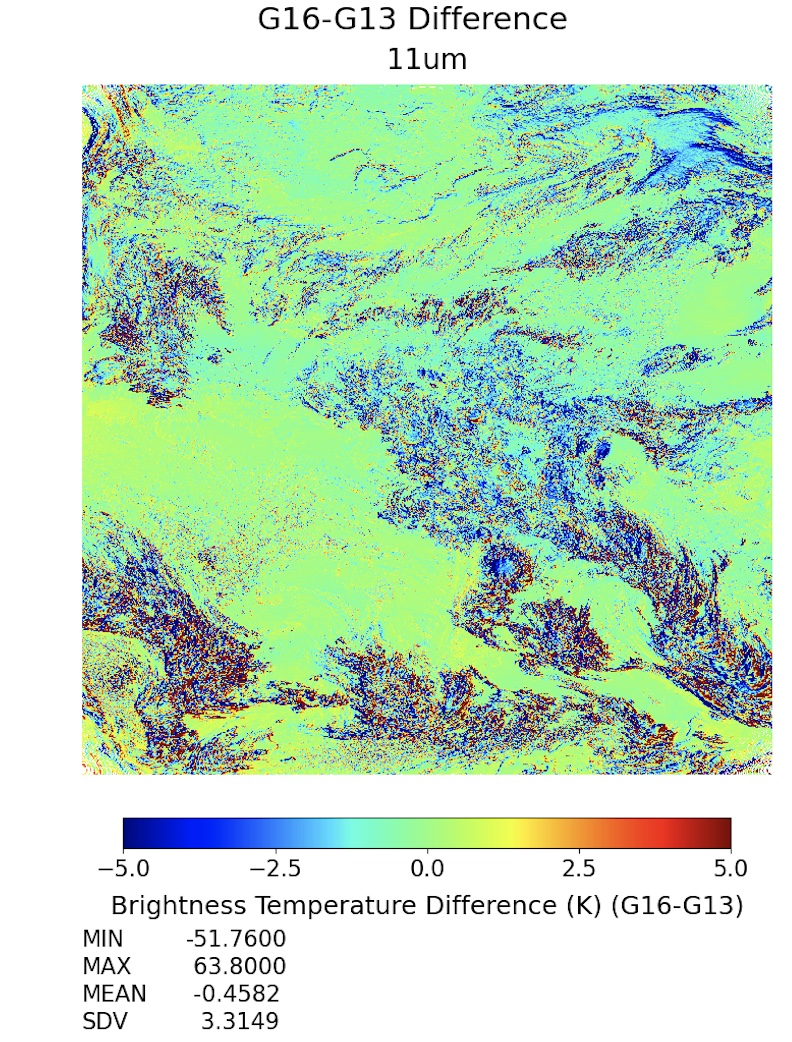 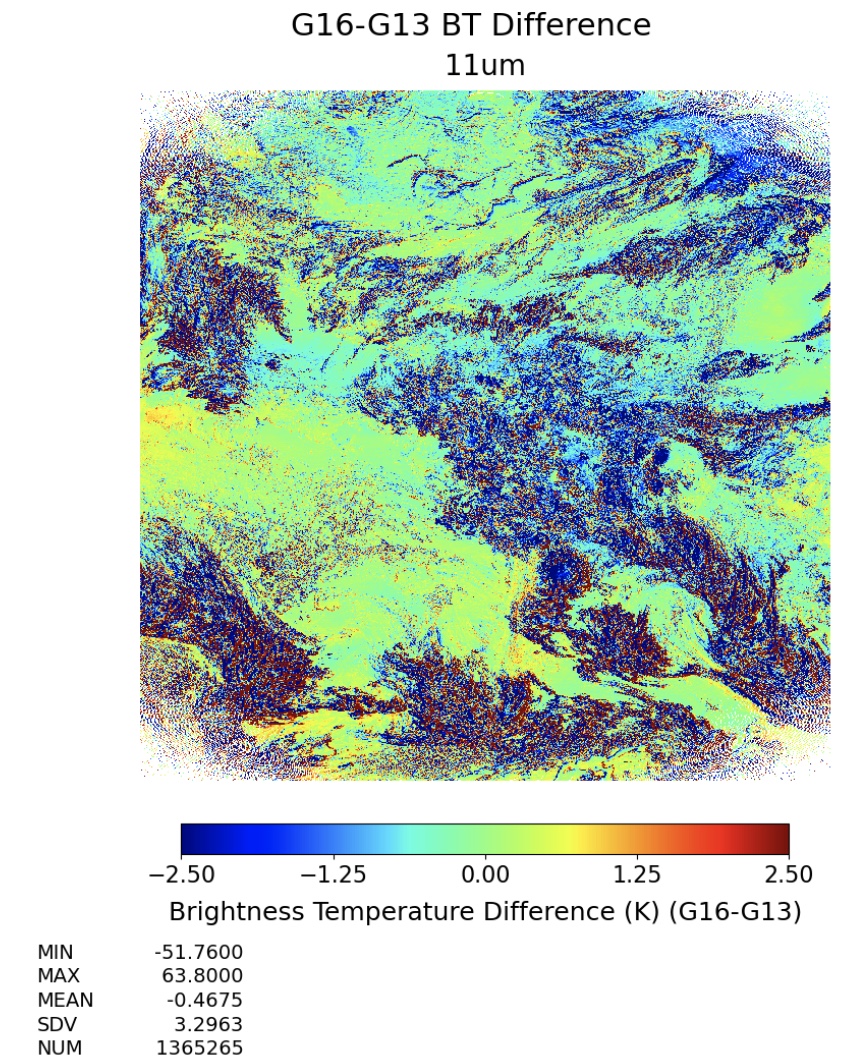 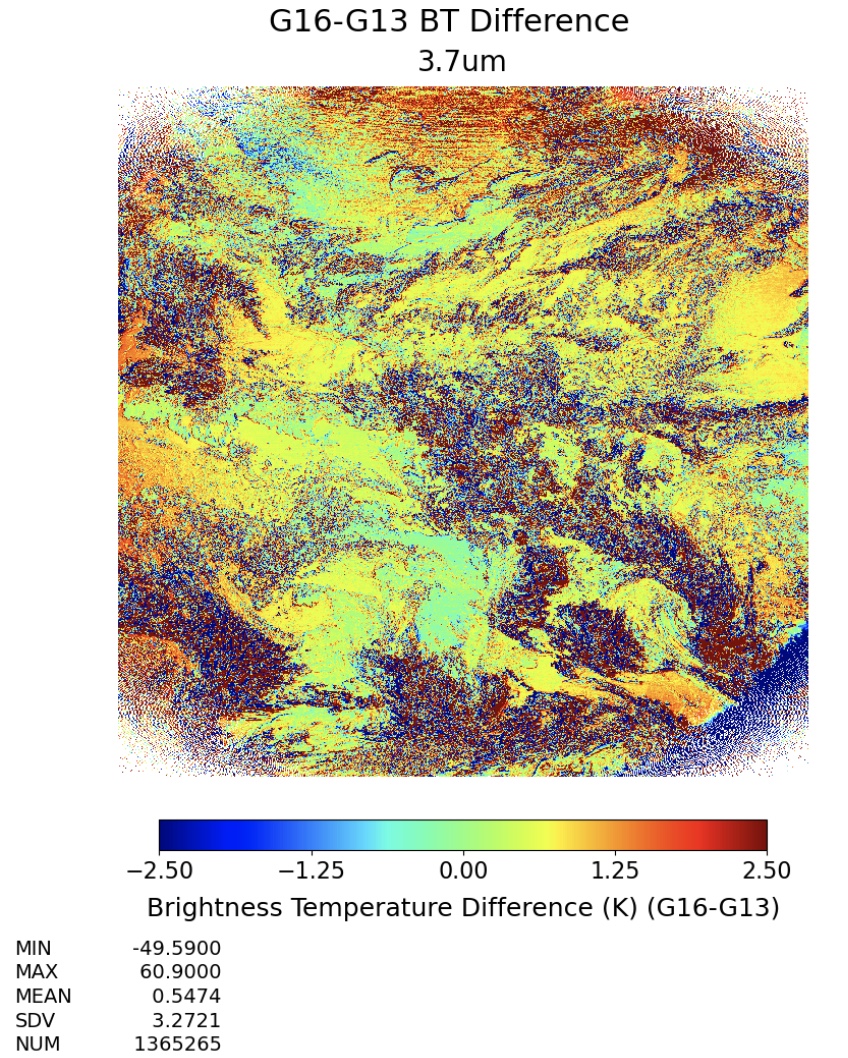 reduced colorbar range
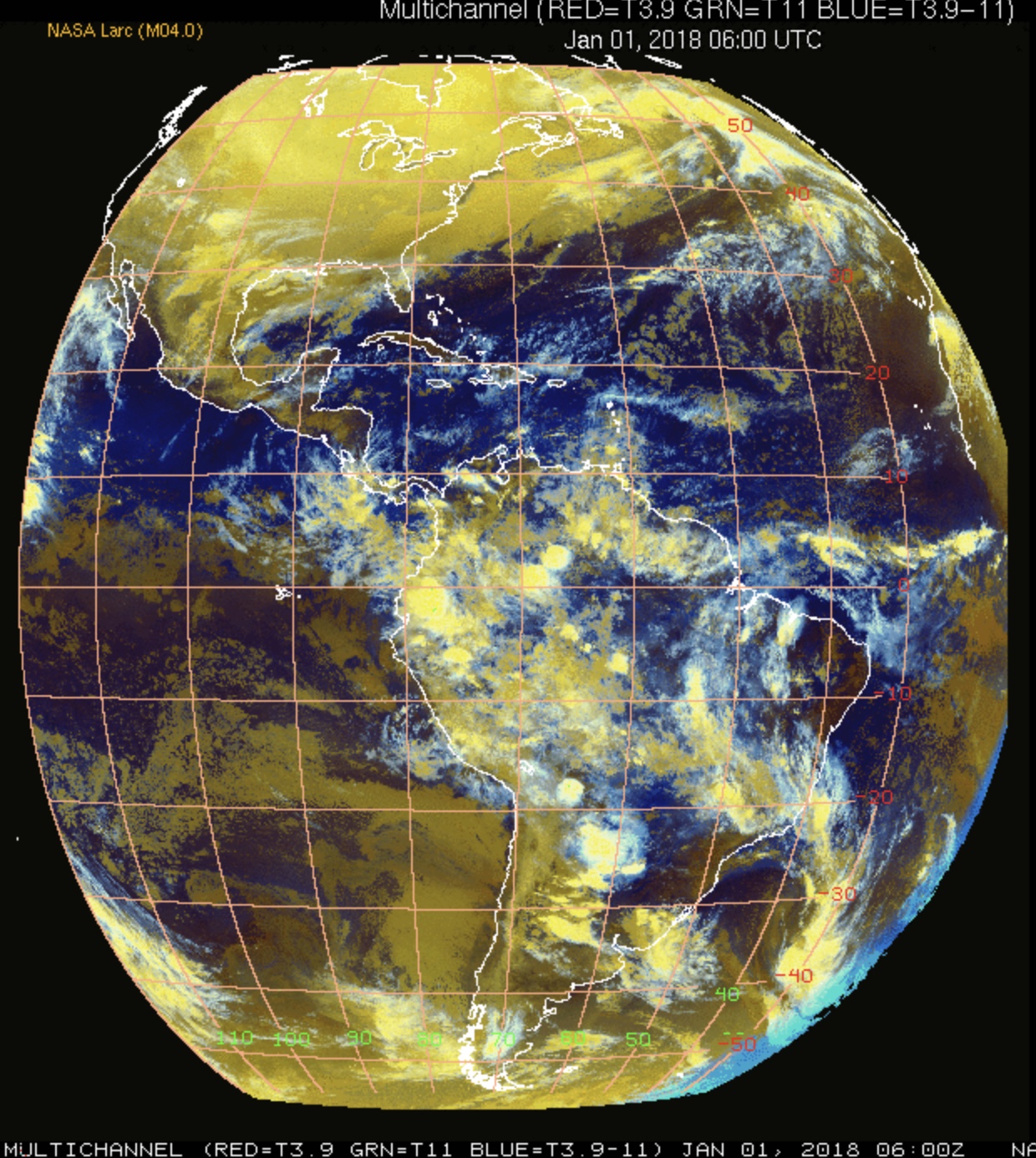 SE corner has some visible light
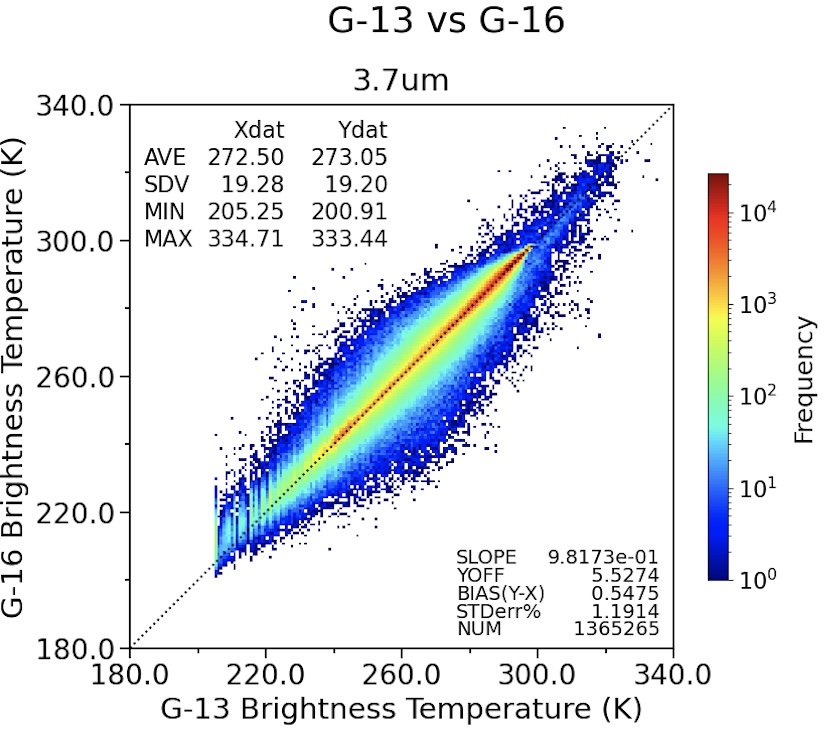 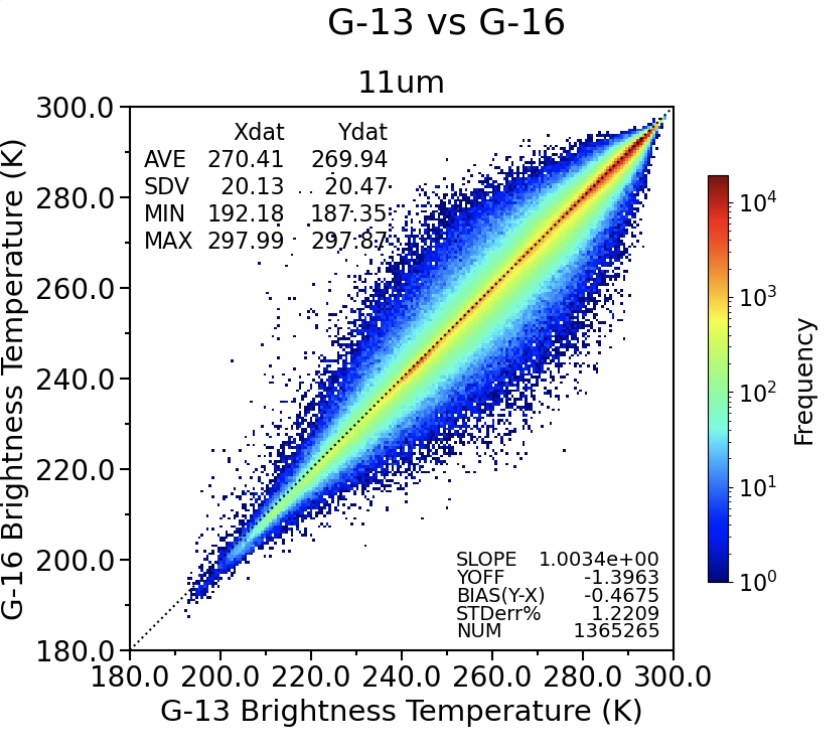 • The next slides have BTsigma<0.25K homogeneity filtering applied • no land and ocean separation or VZA stratification
G16 BT
BTsigma<0.25K
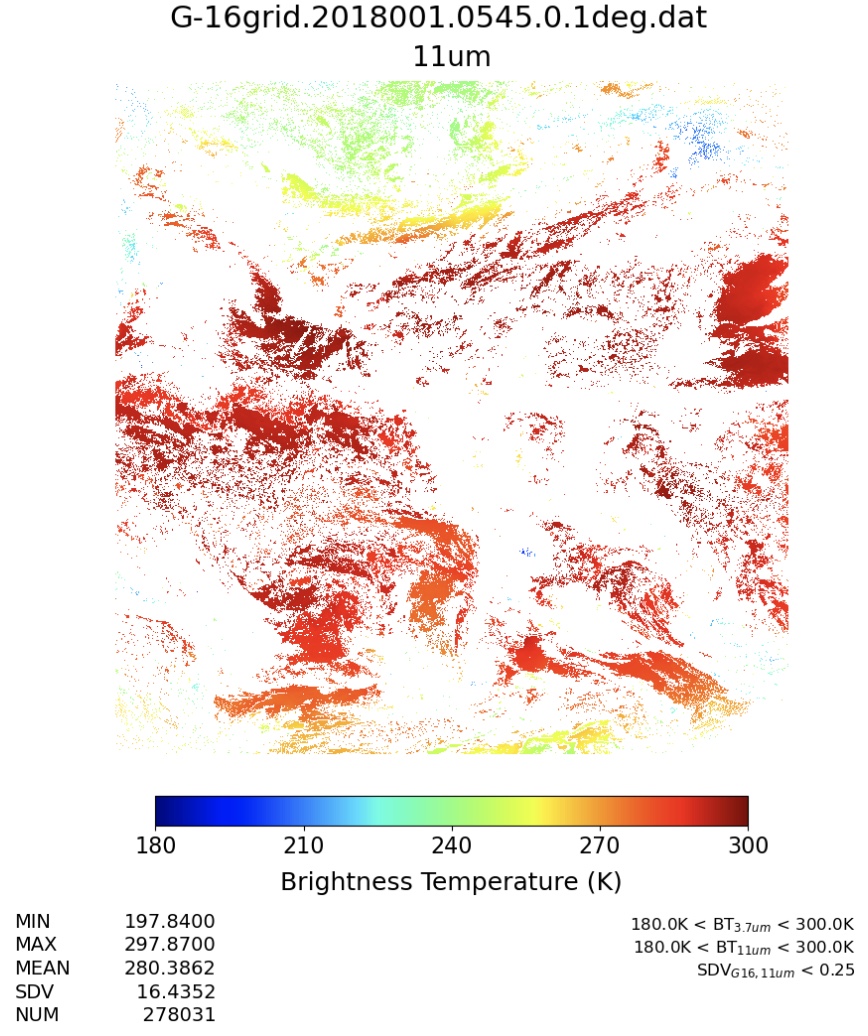 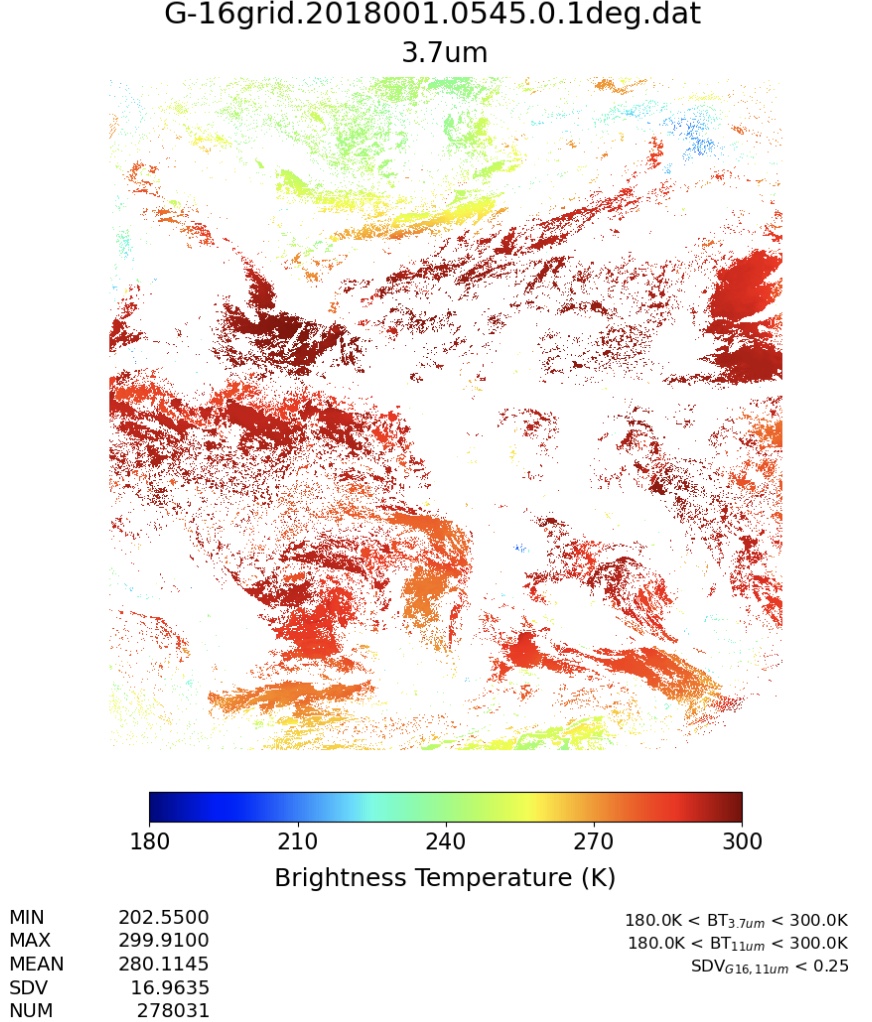 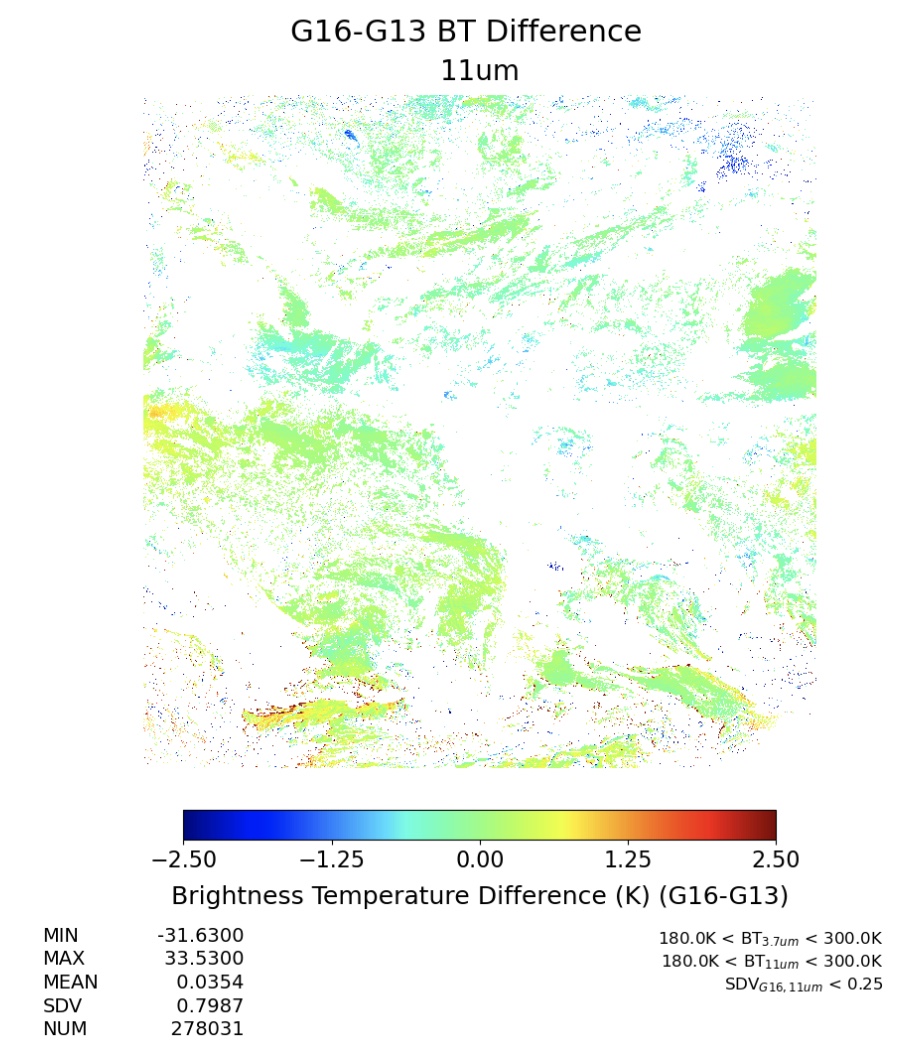 G16-G13 BTD
BTsigma<0.25K
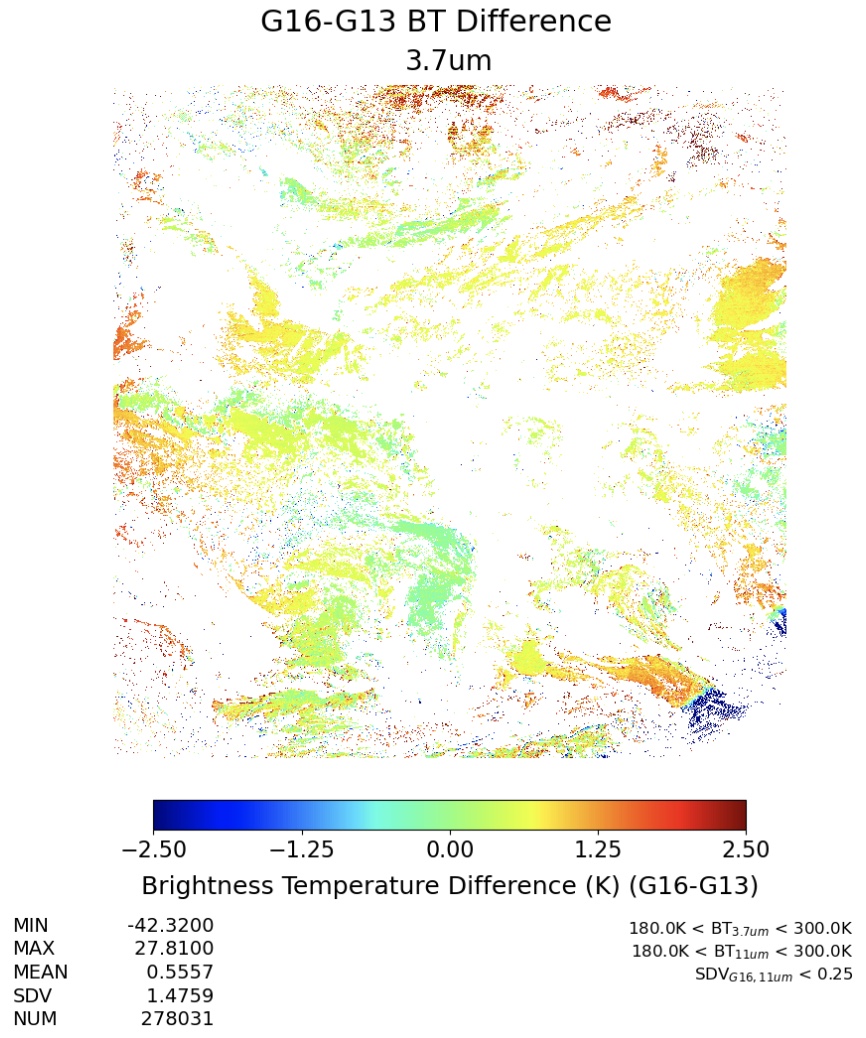 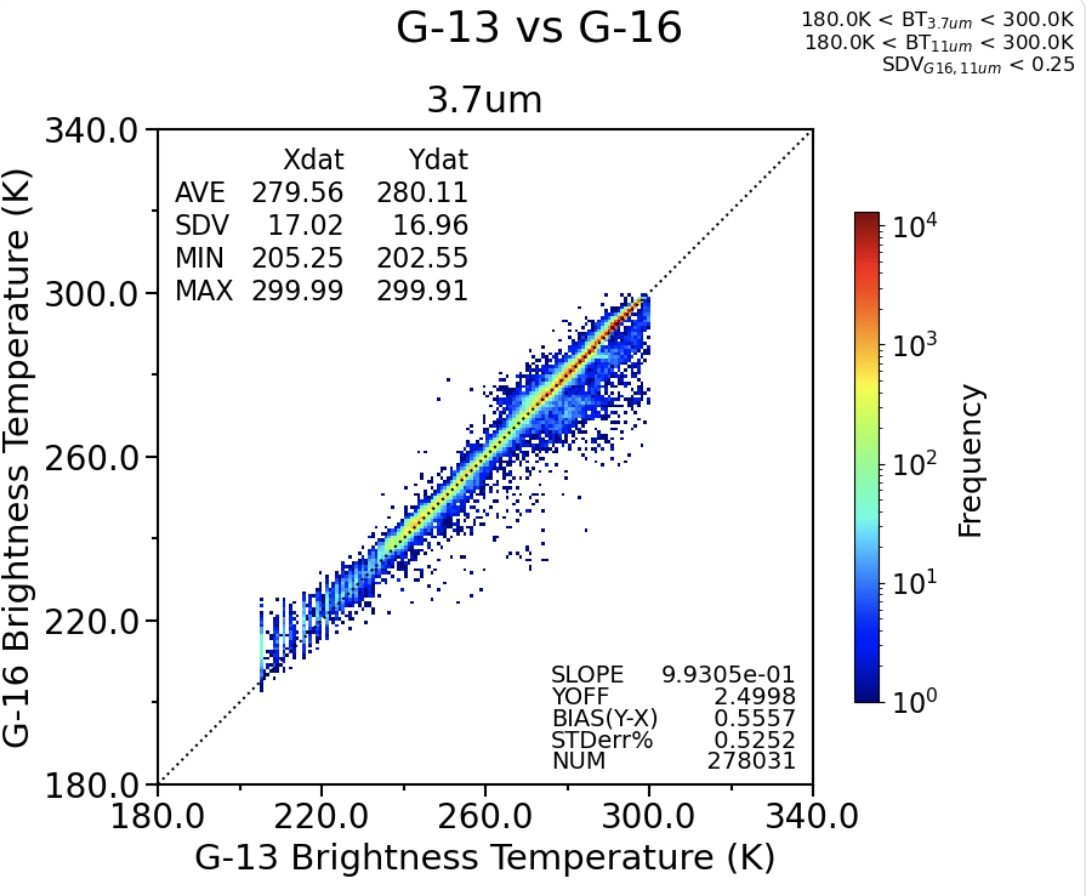 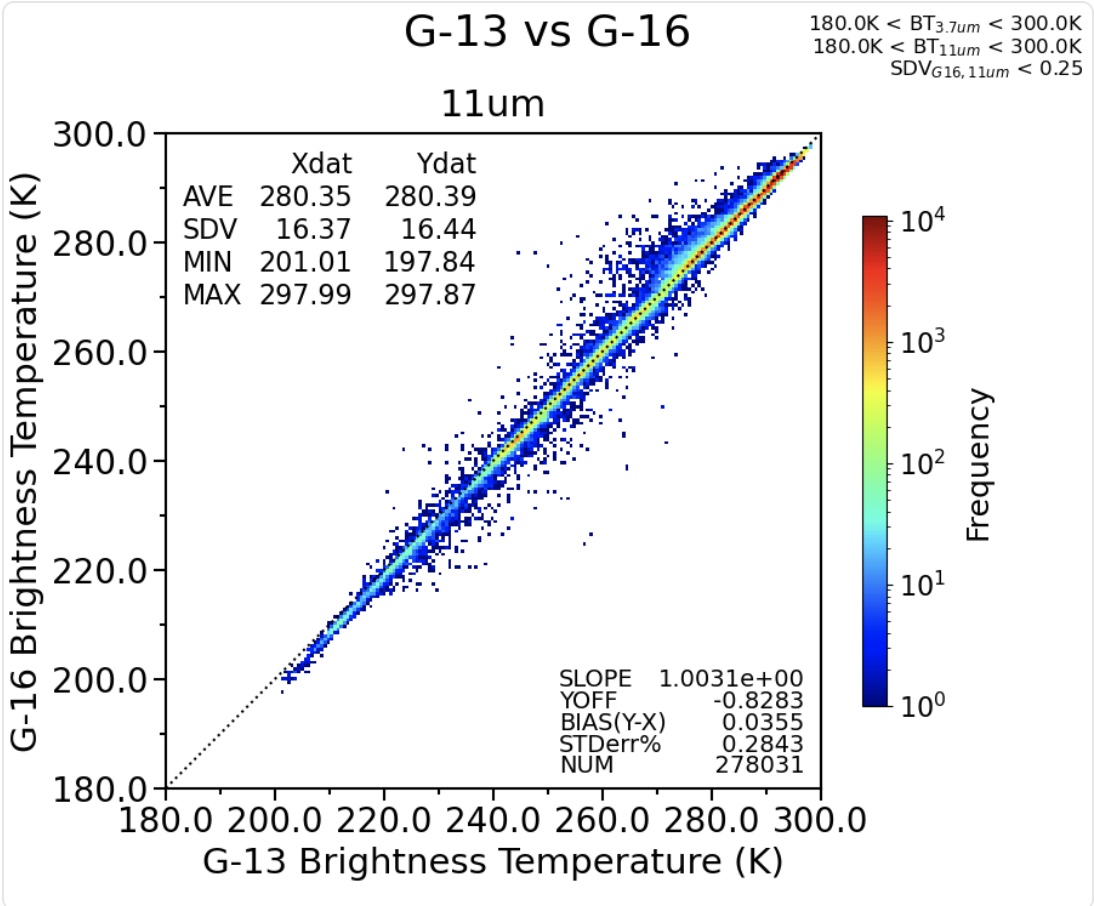 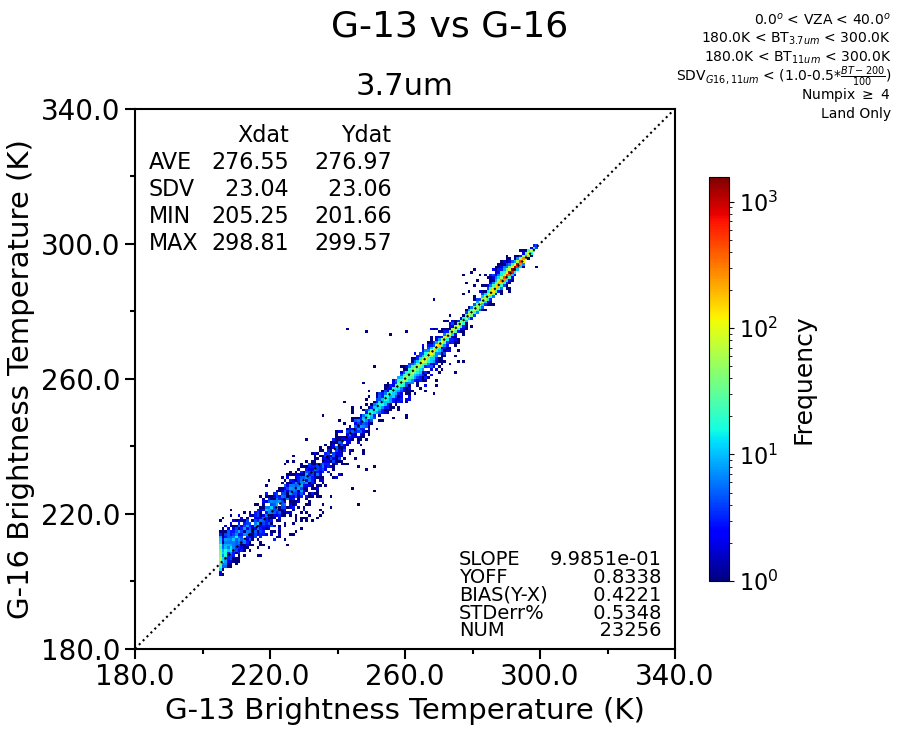 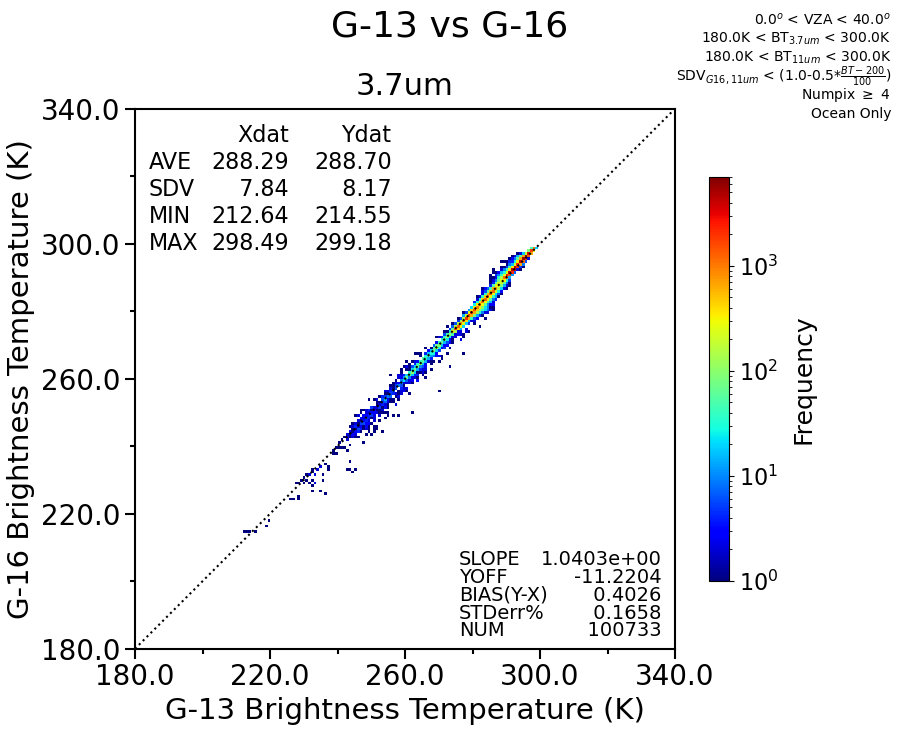 ocean
Land
Land
3.7µm
most spatial homogeneous (SDV) 0.1° gridded regions G-13 and G16 scatter plot
0°<VZA<40°
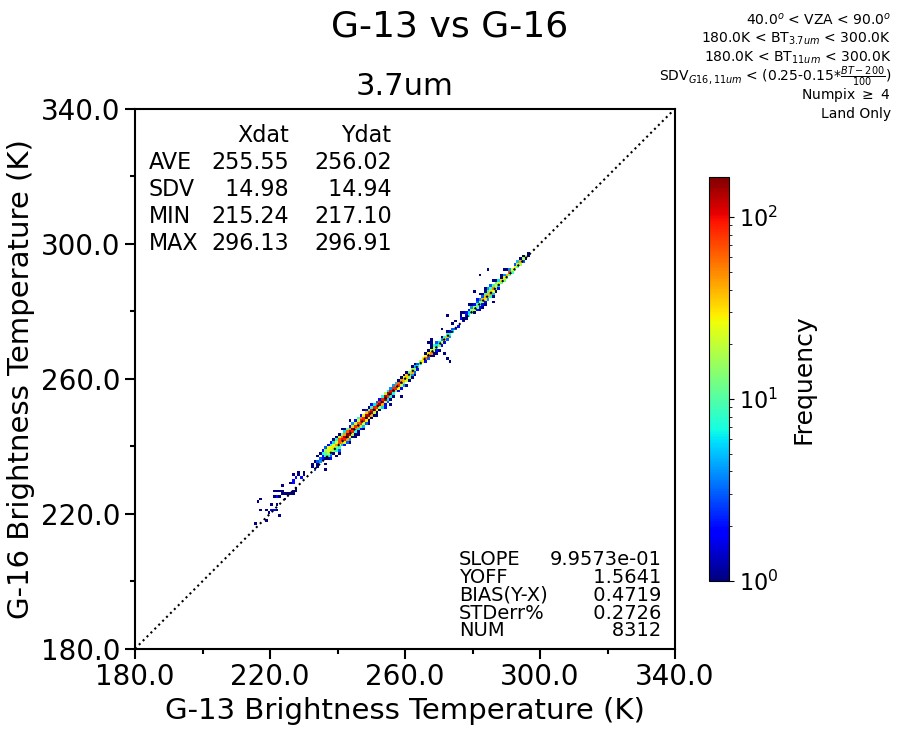 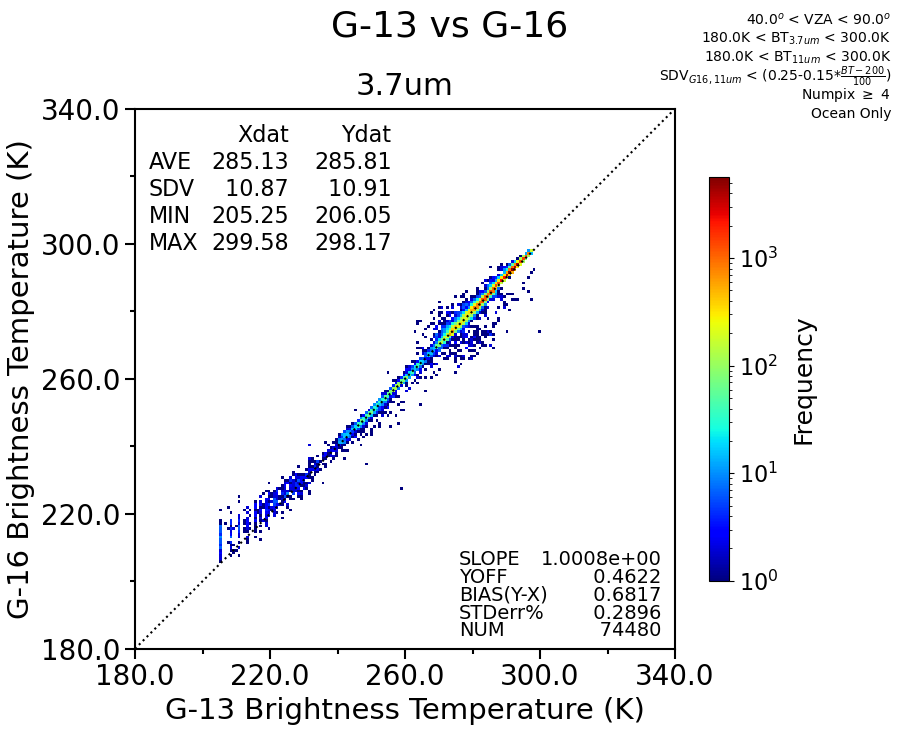 40°<VZA<90°
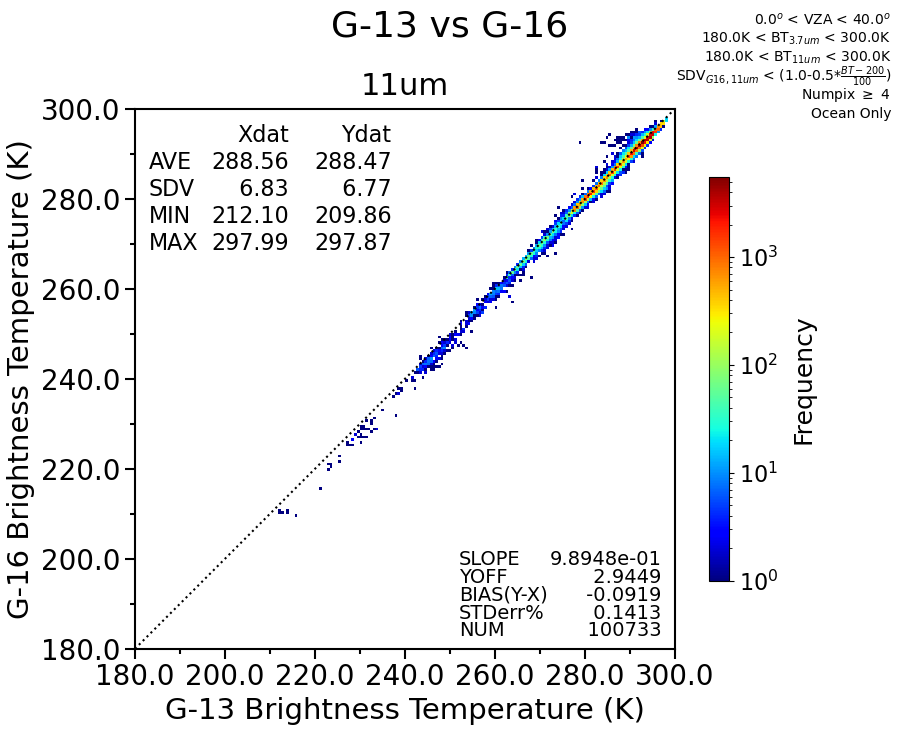 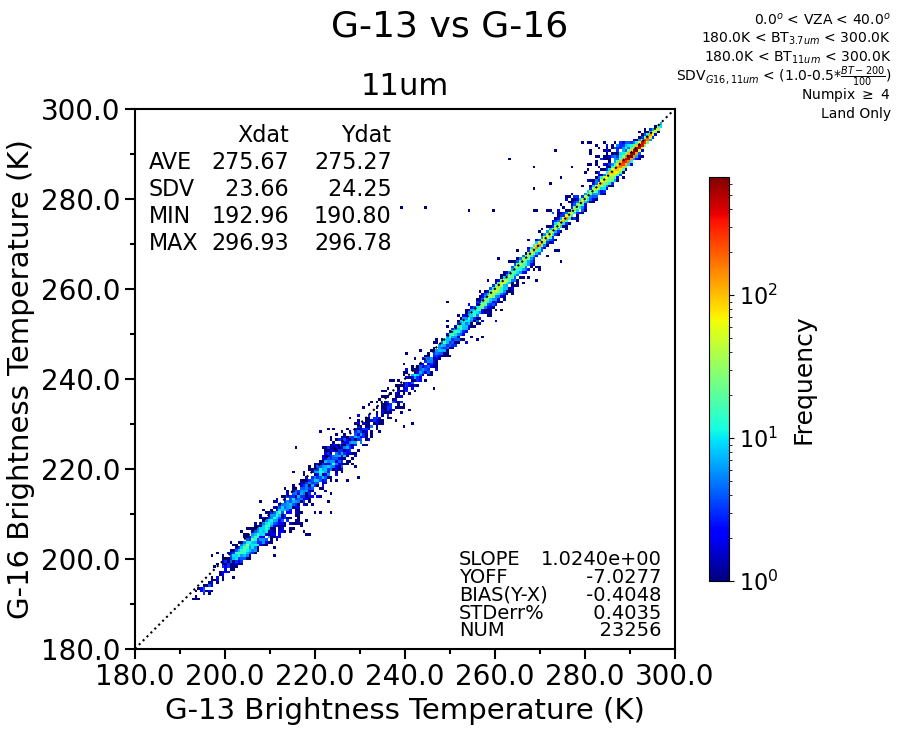 ocean
Land
11µm
most spatial homogeneous (SDV) 0.1° gridded regions G-13 and G16 scatter plot
0°<VZA<40°
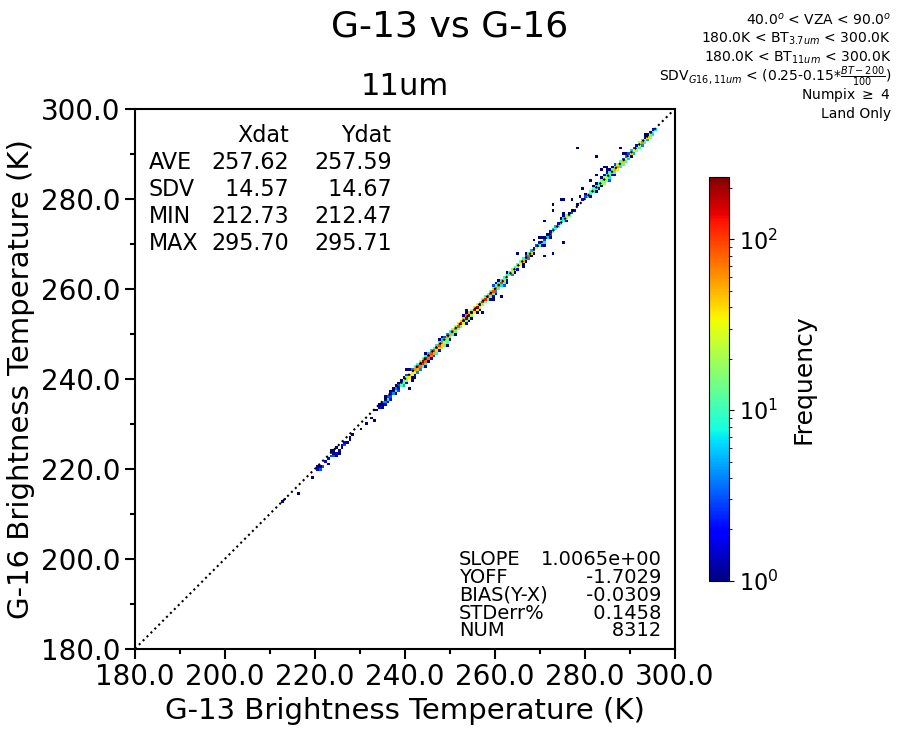 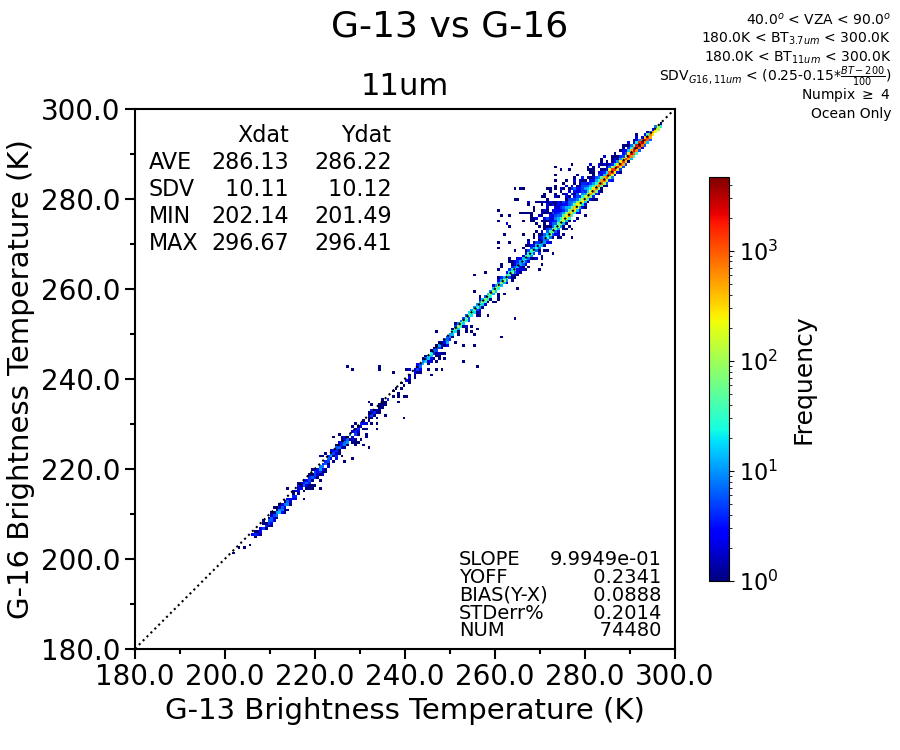 40°<VZA<90°
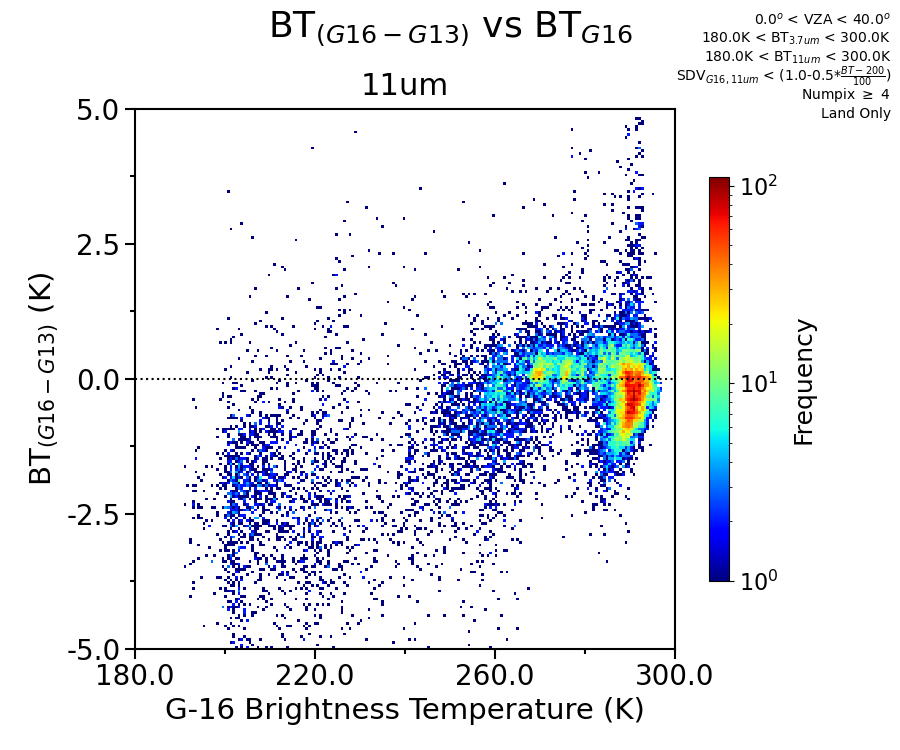 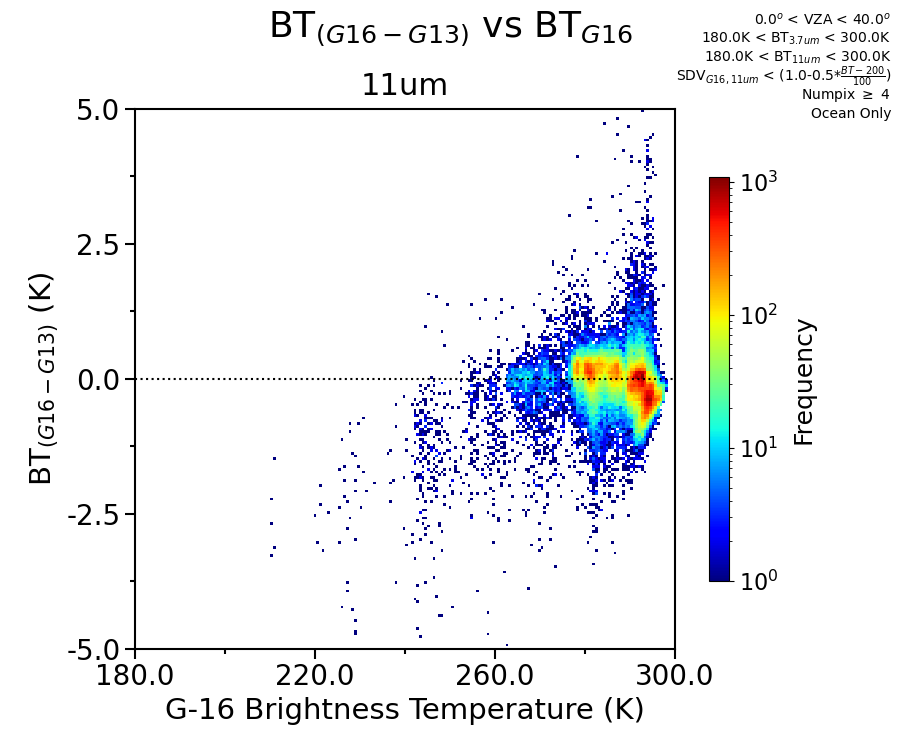 ocean
Land
11µm
most spatial homogeneous (SDV) 0.1° gridded regions G16 minus G13 BTD density plot
0°<VZA<40°
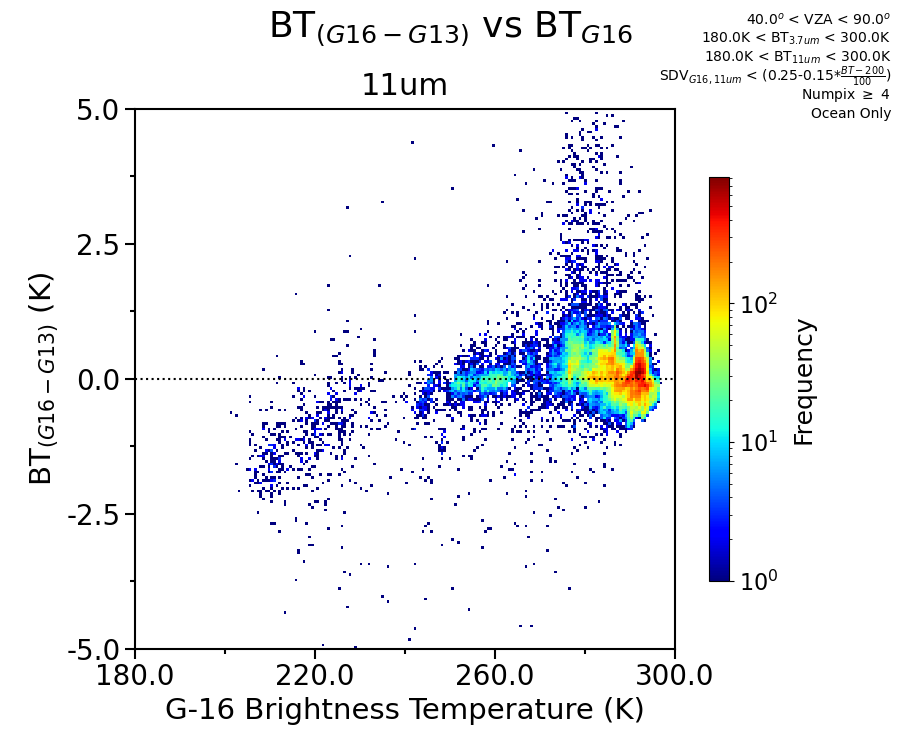 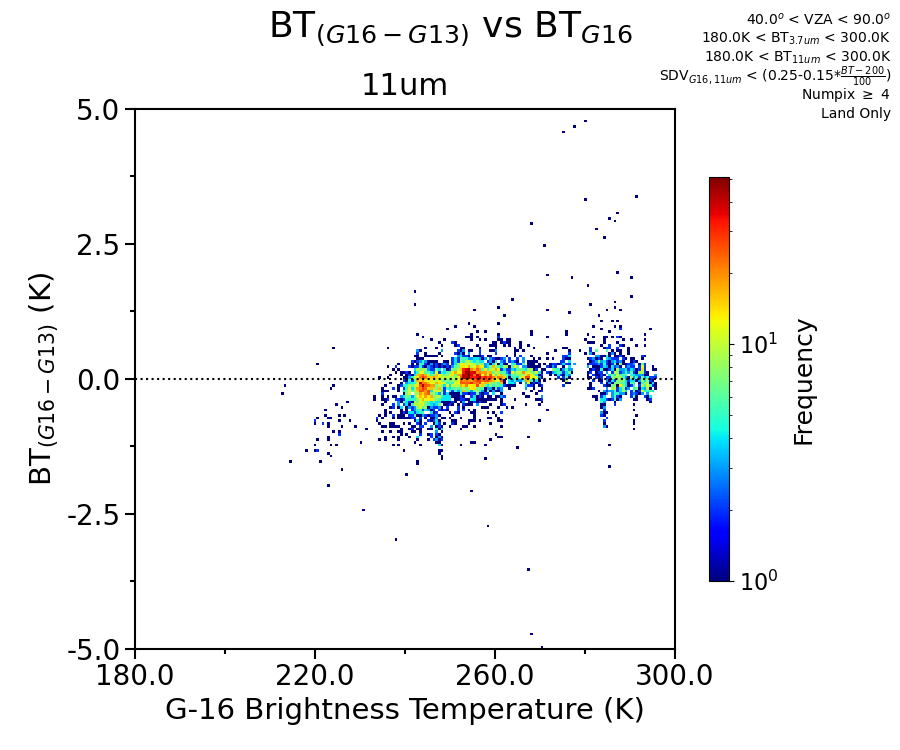 40°<VZA<90°
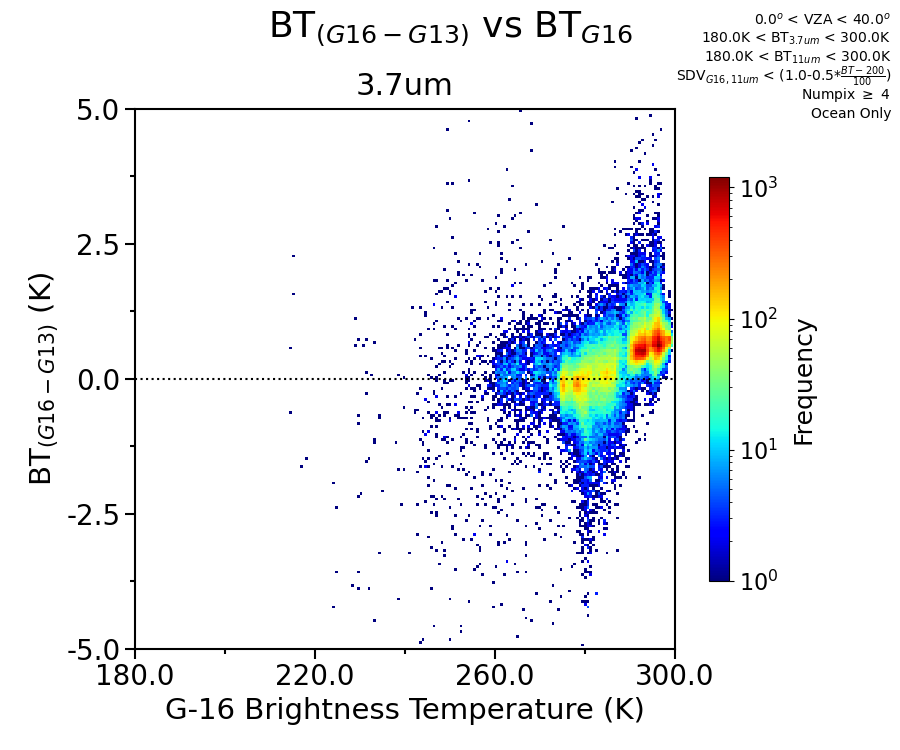 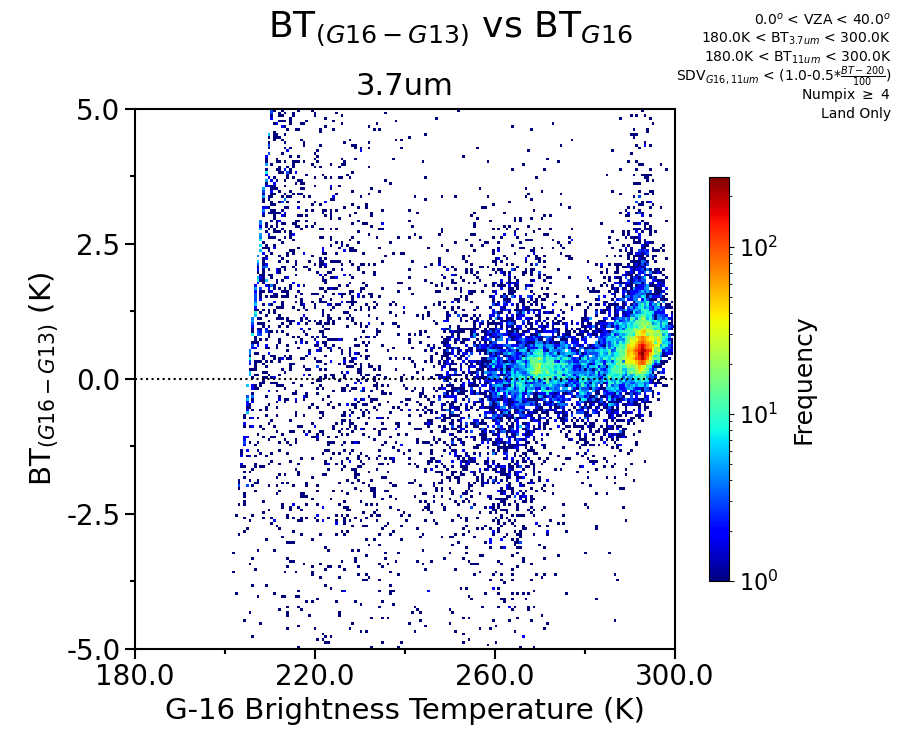 ocean
Land
3.7µm
most spatial homogeneous (SDV) 0.1° gridded regions G16 minus G13 BTD density plot
0°<VZA<40°
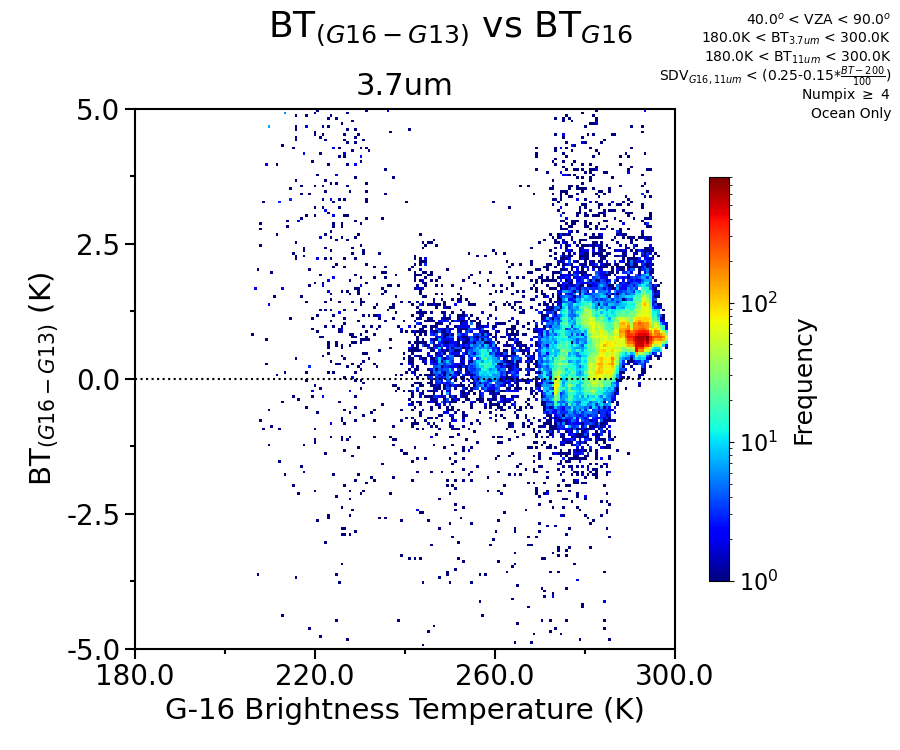 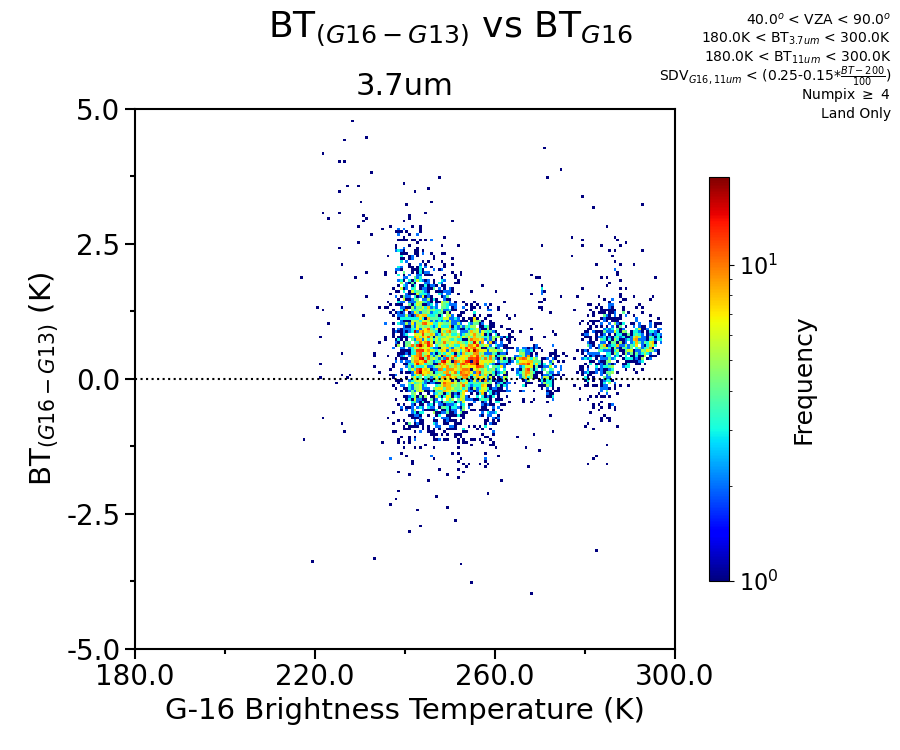 40°<VZA<90°
Conclusions
The world is partly cloudy, if the satellite has differing spatial resolutions, must locate the spatially homogeneous gridded BT to identify inter-calibration events
To account for IR sensor spectral differences, the scene type specific SBAF must be utilized